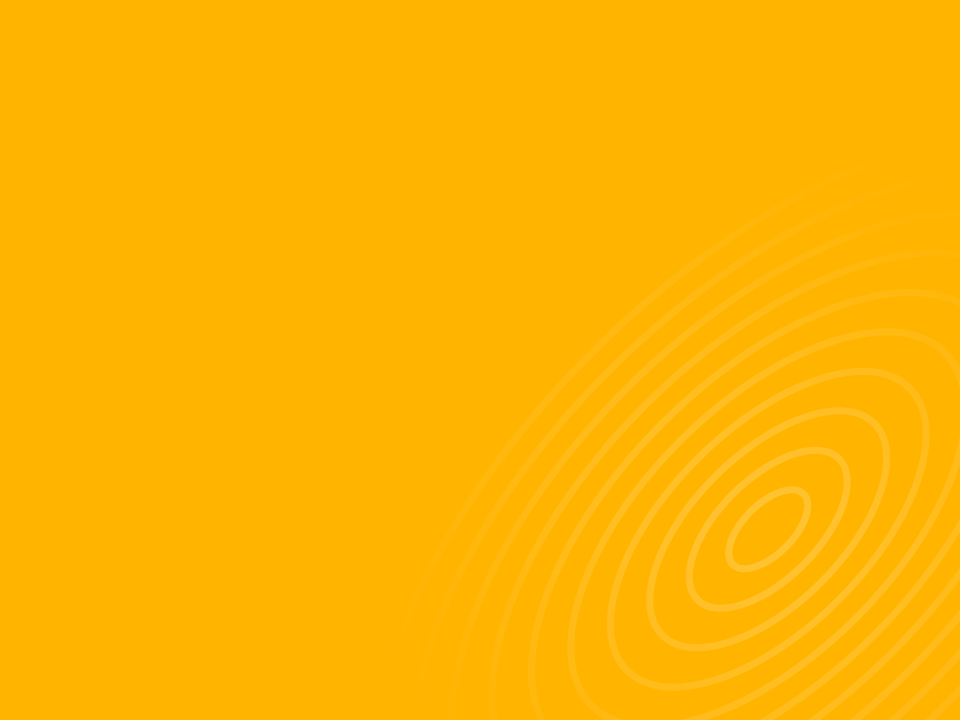 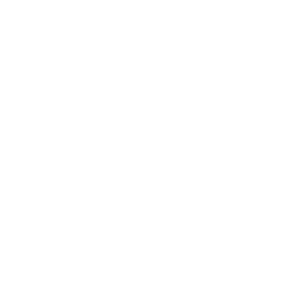 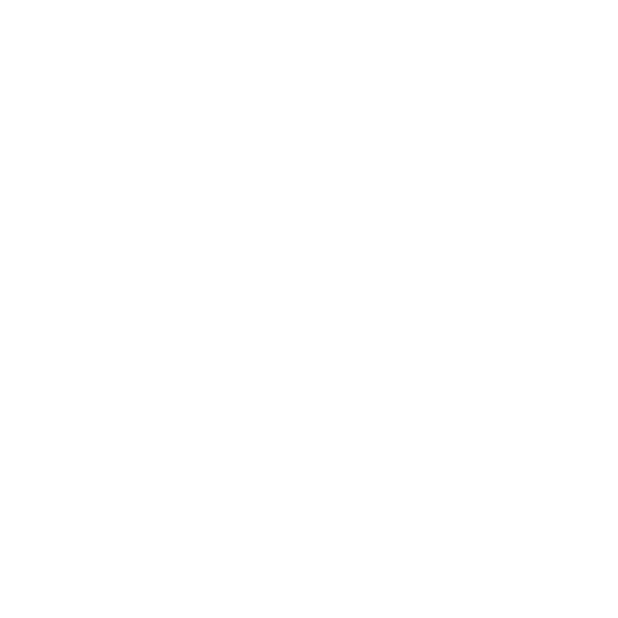 Click to
add text
Click to
add text
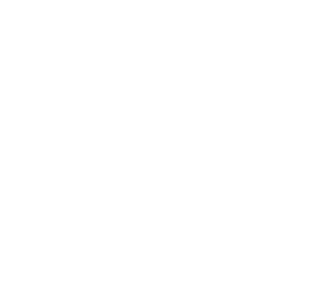 Click to
add text
Click to
add text
DIAGRAM